thehyperbolic paraboloid
conic sections
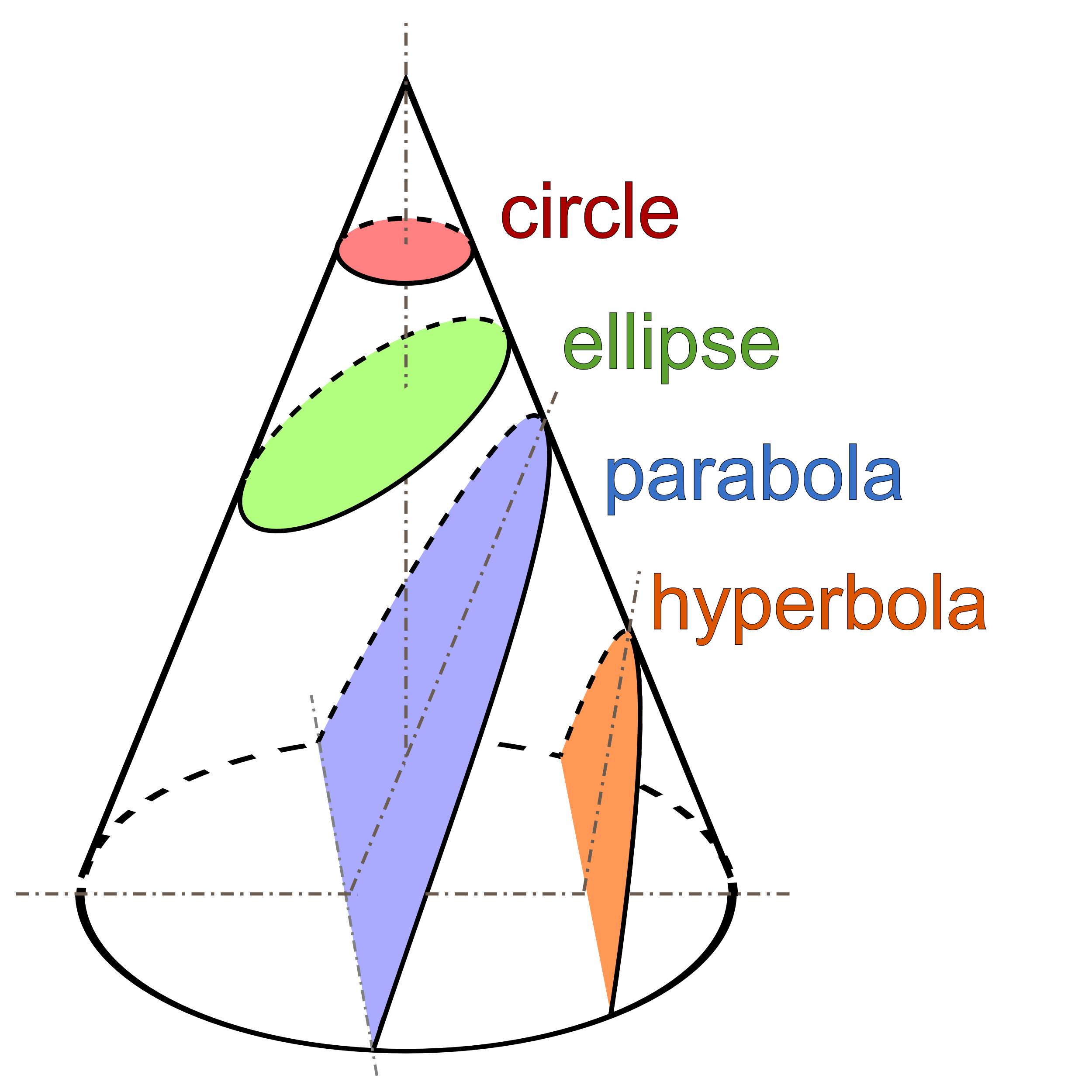 [Speaker Notes: Conic sections image: Magister_Mathematicae, CC BY-SA 3.0 <https://creativecommons.org/licenses/by-sa/3.0>, via Wikimedia Commons]
the mutant offspring of…
Parabola
Hyperbola
[Speaker Notes: Parabola image: Ag2gaeh, CC BY-SA 4.0 <https://creativecommons.org/licenses/by-sa/4.0>, via Wikimedia Commons
Hyperbola image: Ag2gaeh, CC BY-SA 4.0 <https://creativecommons.org/licenses/by-sa/4.0>, via Wikimedia Commons]
Hyperbolic Paraboloid
A hyperbolic paraboloid is an infinite surface in three dimensions with hyperbolic and parabolic cross-sections
[Speaker Notes: Hyperbolic paraboloid image: Sam Derbyshire, CC BY-SA 3.0 <https://creativecommons.org/licenses/by-sa/3.0>, via Wikimedia Commons]
hyperbolic paraboloids amongst us…
hyperbolic paraboloids amongst us…
hyperbolic paraboloids amongst us…
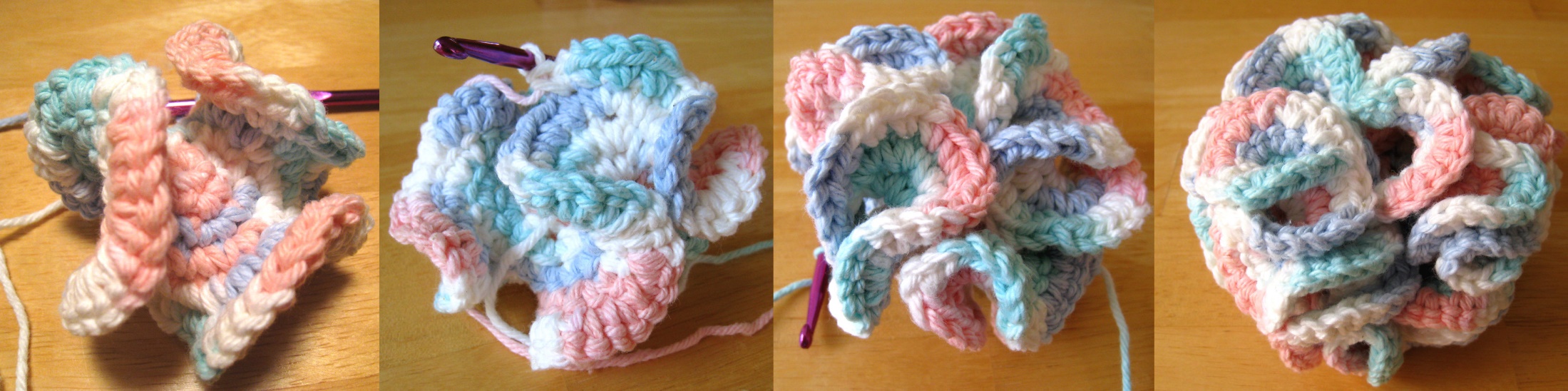 [Speaker Notes: Coral image: Toby Hudson, CC BY-SA 3.0 <https://creativecommons.org/licenses/by-sa/3.0>, via Wikimedia Commons
Crochet image: Dvortygirl, CC BY-SA 3.0 <https://creativecommons.org/licenses/by-sa/3.0>, via Wikimedia Commons]
hyperbolic paraboloids amongst us…
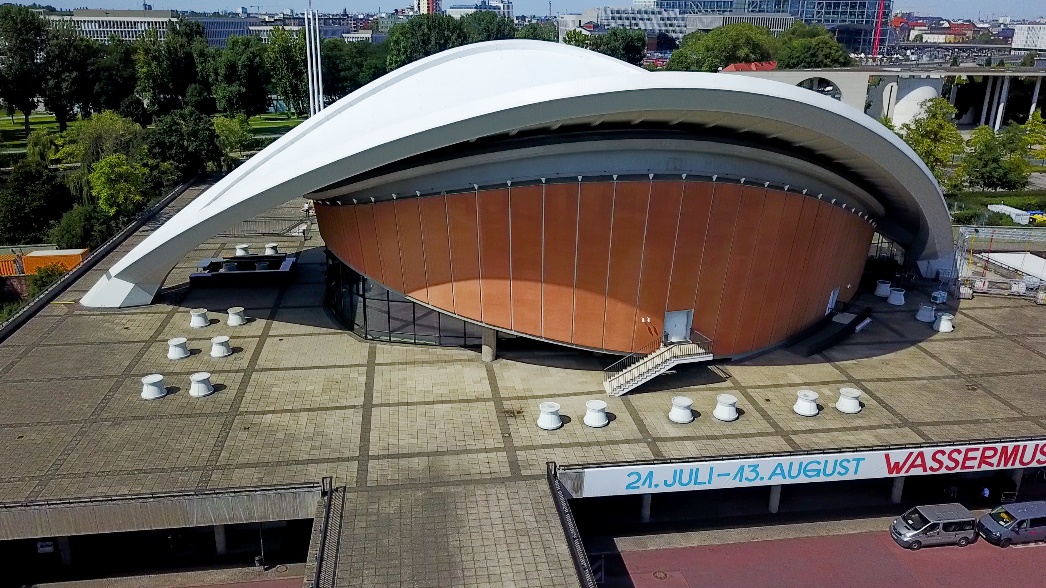 [Speaker Notes: Images: 
KK nationsonline, CC BY-SA 4.0 <https://creativecommons.org/licenses/by-sa/4.0>, via Wikimedia Commons
Felipe Gabaldón, CC BY 2.0 <https://creativecommons.org/licenses/by/2.0>, via Wikimedia Commons
Panek, CC BY-SA 4.0 <https://creativecommons.org/licenses/by-sa/4.0>, via Wikimedia Commons]
hyperbolic paraboloids amongst us…
hyperbolic paraboloids amongst us…
This origami artwork, “Green Cycles” is by Erik Demaine and his father Martin.
[Speaker Notes: Credit: Renwick Gallery]
folding the hyperbolic paraboloid
Video: https://www.youtube.com/watch?v=4g1OcLHp6yI 
Printable instructions from Erik Demaine : http://erikdemaine.org/hypar/hypar_folding_150.gif
Blog post by Erik Demaine: http://erikdemaine.org/hypar/
the pringles challenge!
https://interestingengineering.com/geometry-of-pringles-crunchy-hyperbolic-paraboloid
constructing a hyperbolic paraboloid
https://mathcraft.wonderhowto.com/how-to/make-hyperbolic-paraboloid-using-skewers-0131751/